Geometria
Rozcvička – 4. ročník
násobilka – do 20
dopravná výchova
angl. j. – school things
násobilka – do 50Snímka 4
Mgr. A. Karchutňáková
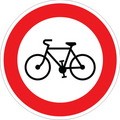 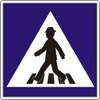 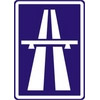 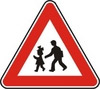 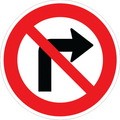 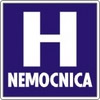 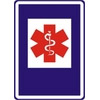 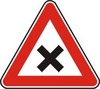 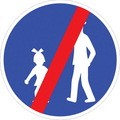 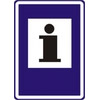 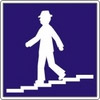 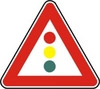 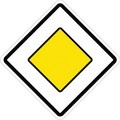 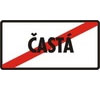 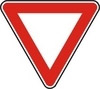 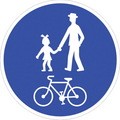 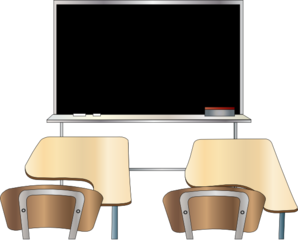 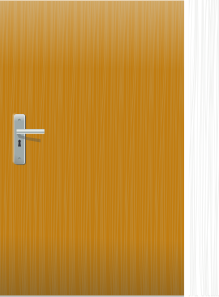 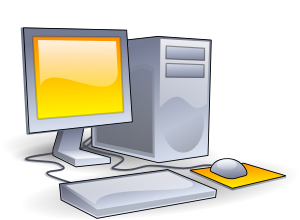 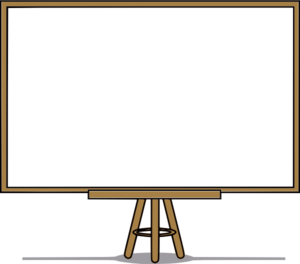 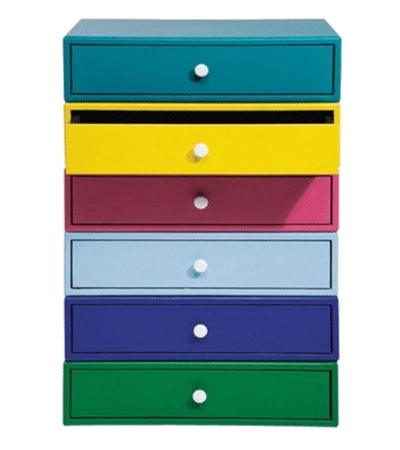 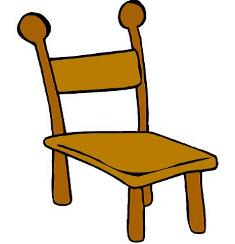 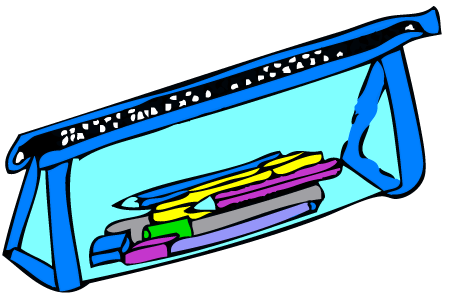 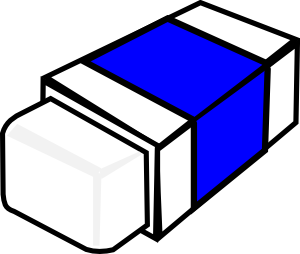 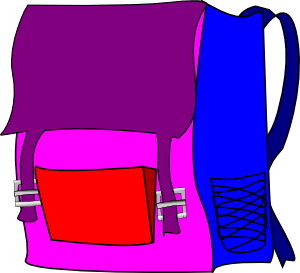 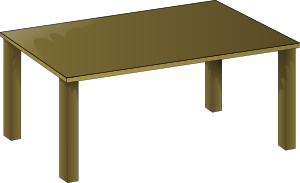 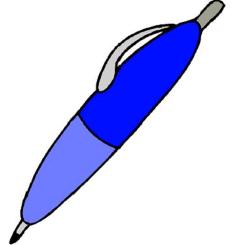 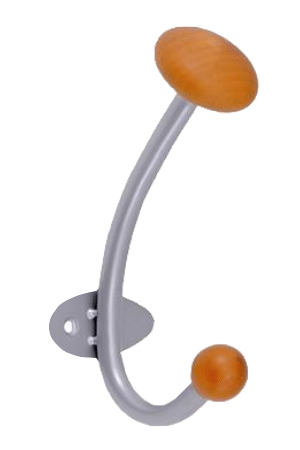 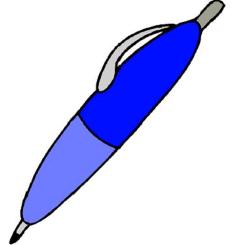 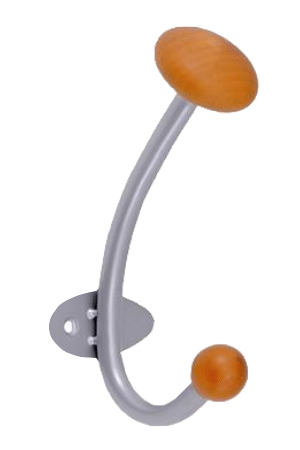 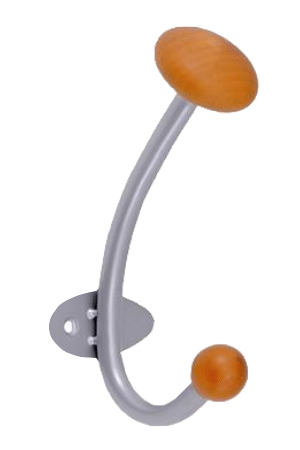 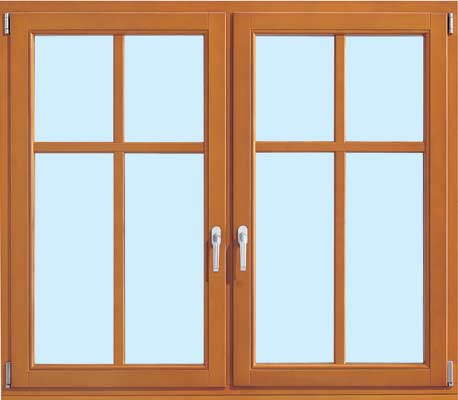 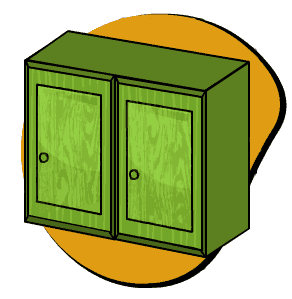 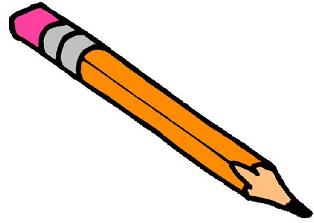 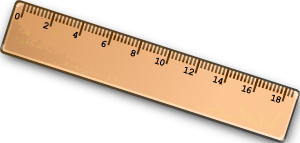 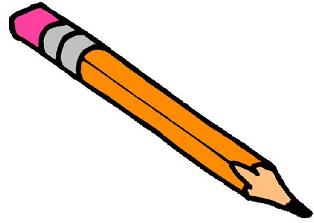 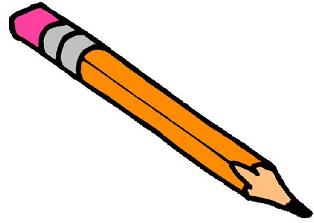 Zdroje obrázkov:
http://www.clker.com
http://www.beruska8.cz
http://automix.atlas.sk/
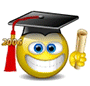